Hardware Description Languages
CH004
Figure 4.1 Simulation waveforms
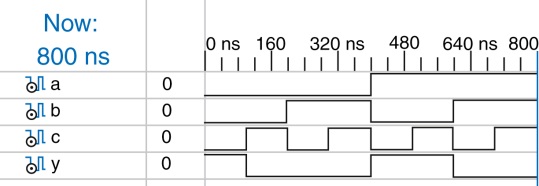 Copyright © 2016 Elsevier Ltd. All rights reserved.
Figure 4.2 Synthesized circuit
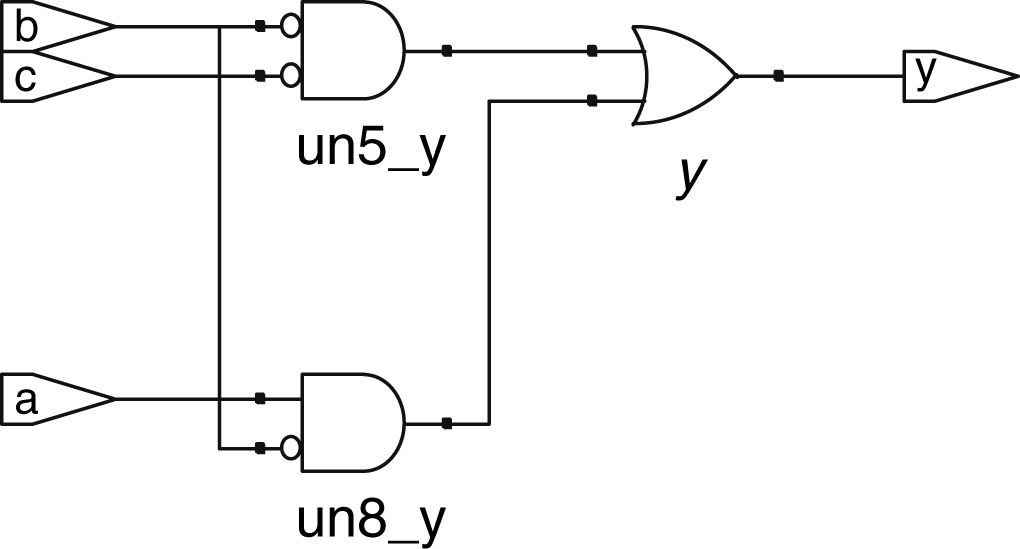 Copyright © 2016 Elsevier Ltd. All rights reserved.
Figure 4.3 inv synthesized circuit
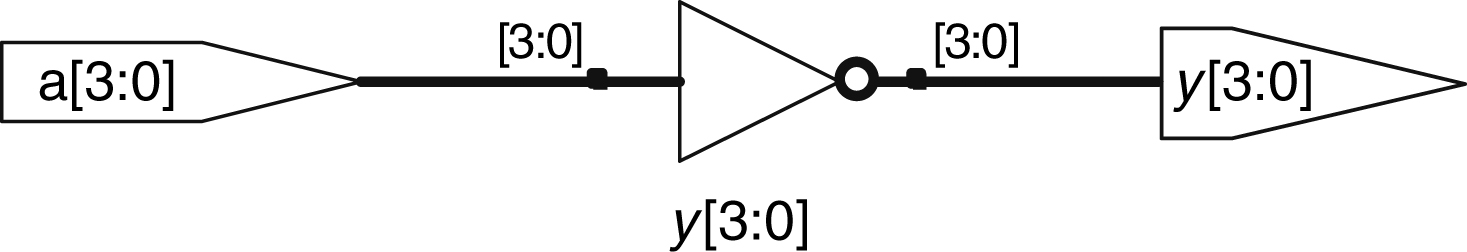 Copyright © 2016 Elsevier Ltd. All rights reserved.
Figure 4.4 gates synthesized circuit
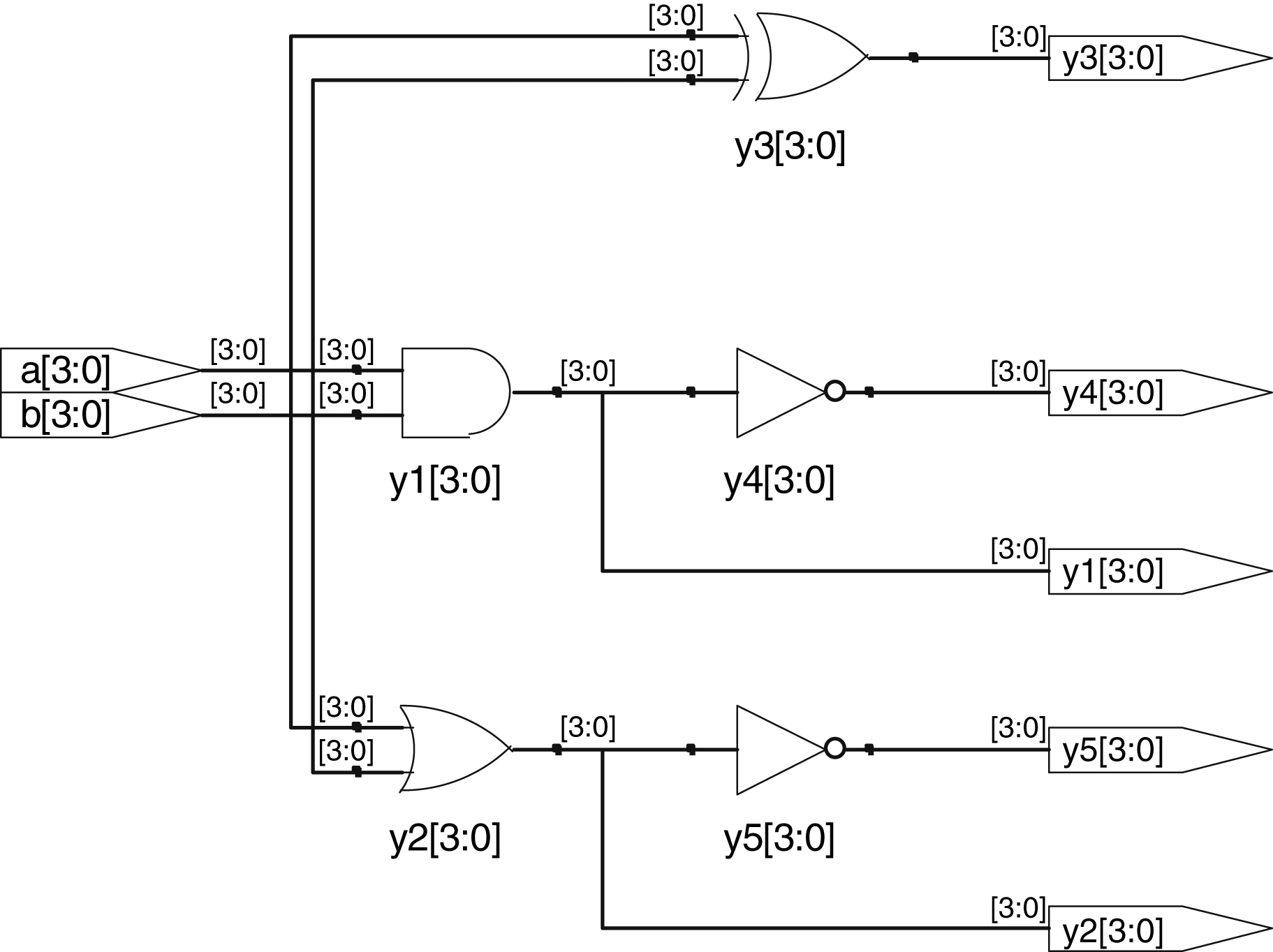 Copyright © 2016 Elsevier Ltd. All rights reserved.
Figure 4.5 and8 synthesized circuit
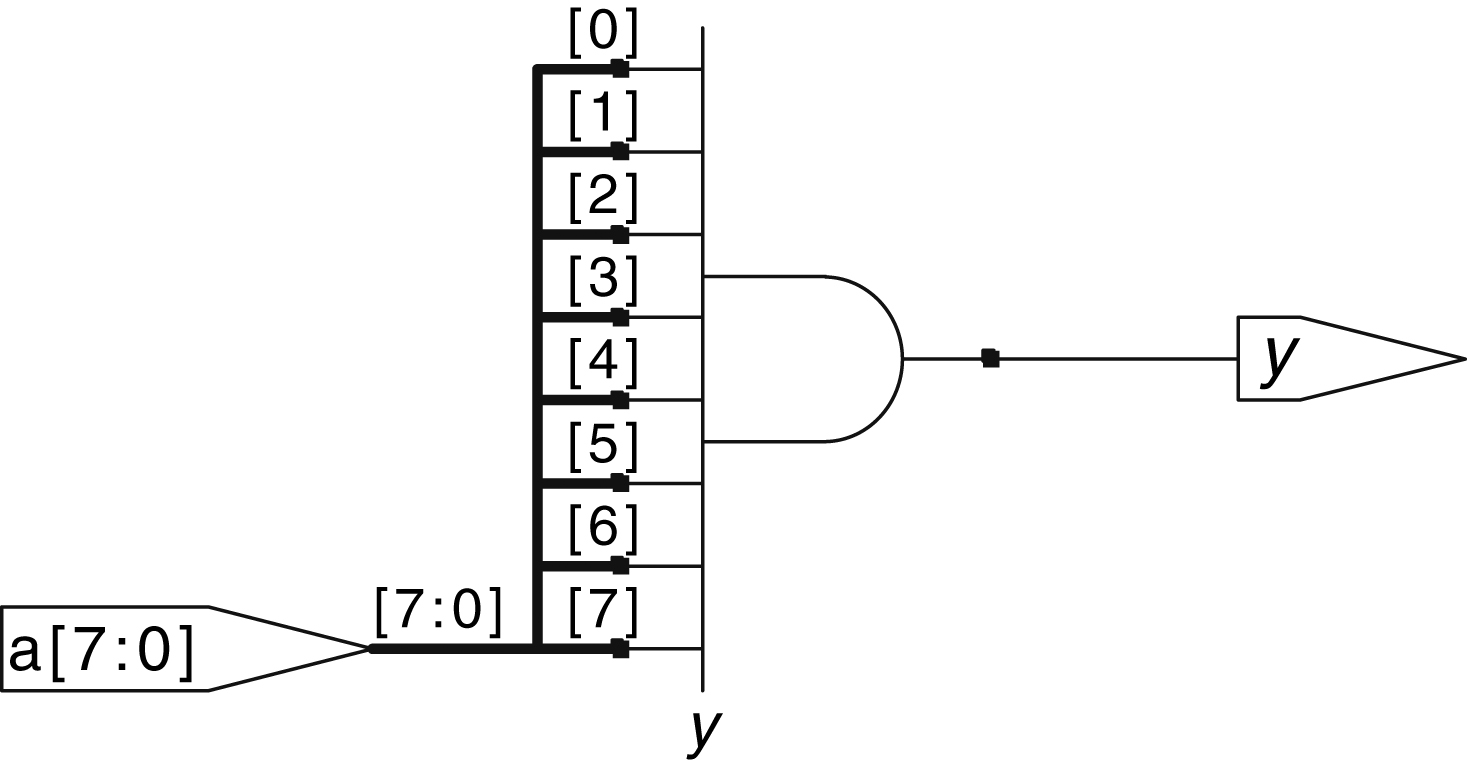 Copyright © 2016 Elsevier Ltd. All rights reserved.
Figure 4.6 mux2 synthesized circuit
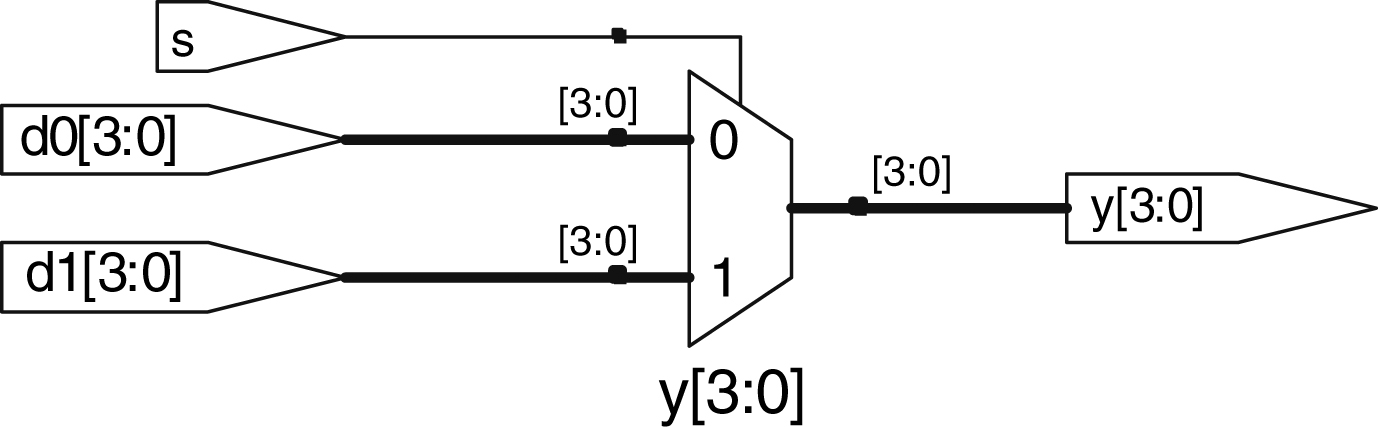 Copyright © 2016 Elsevier Ltd. All rights reserved.
Figure 4.7 mux4 synthesized circuit
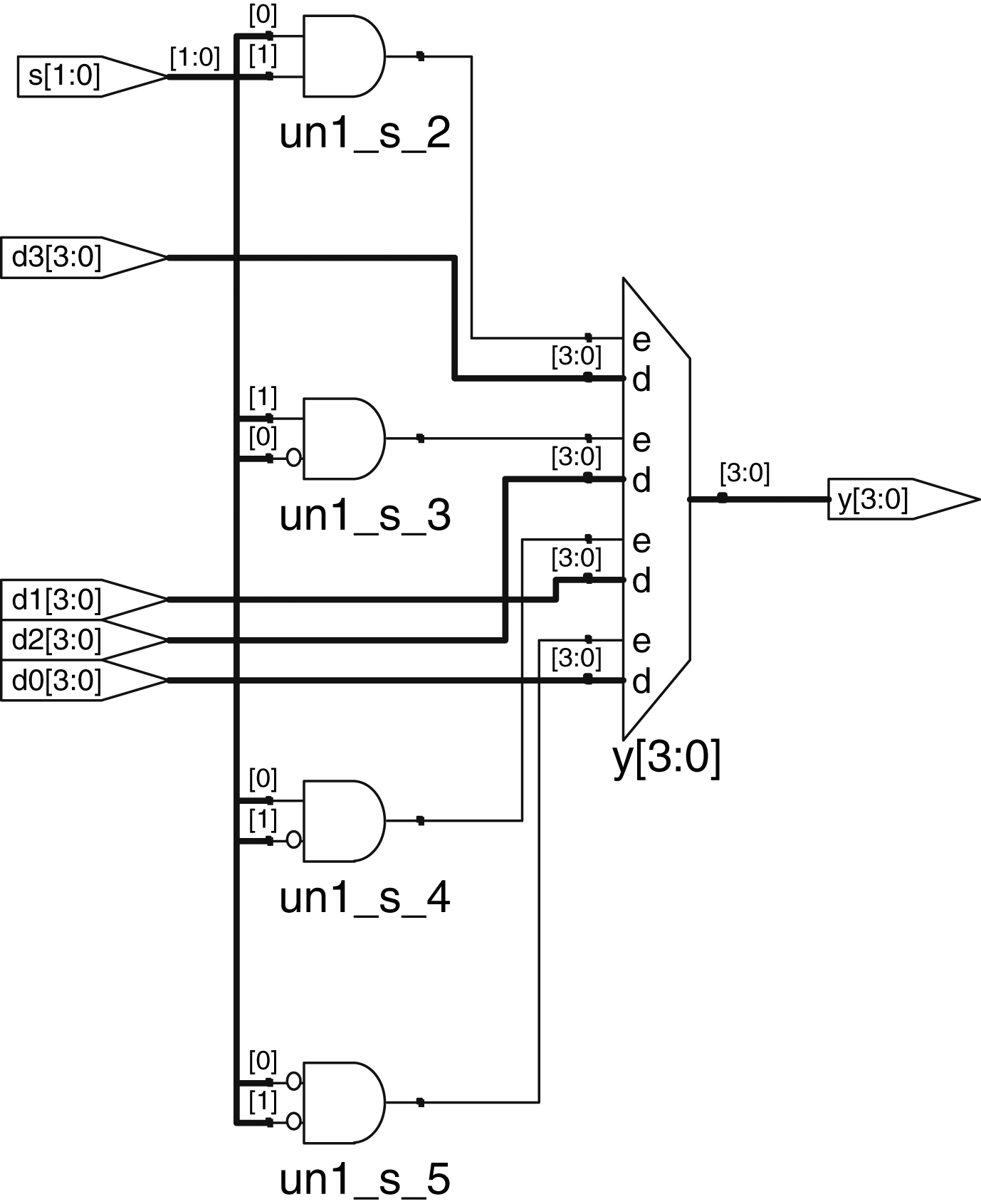 Copyright © 2016 Elsevier Ltd. All rights reserved.
Figure 4.8 fulladder synthesized circuit
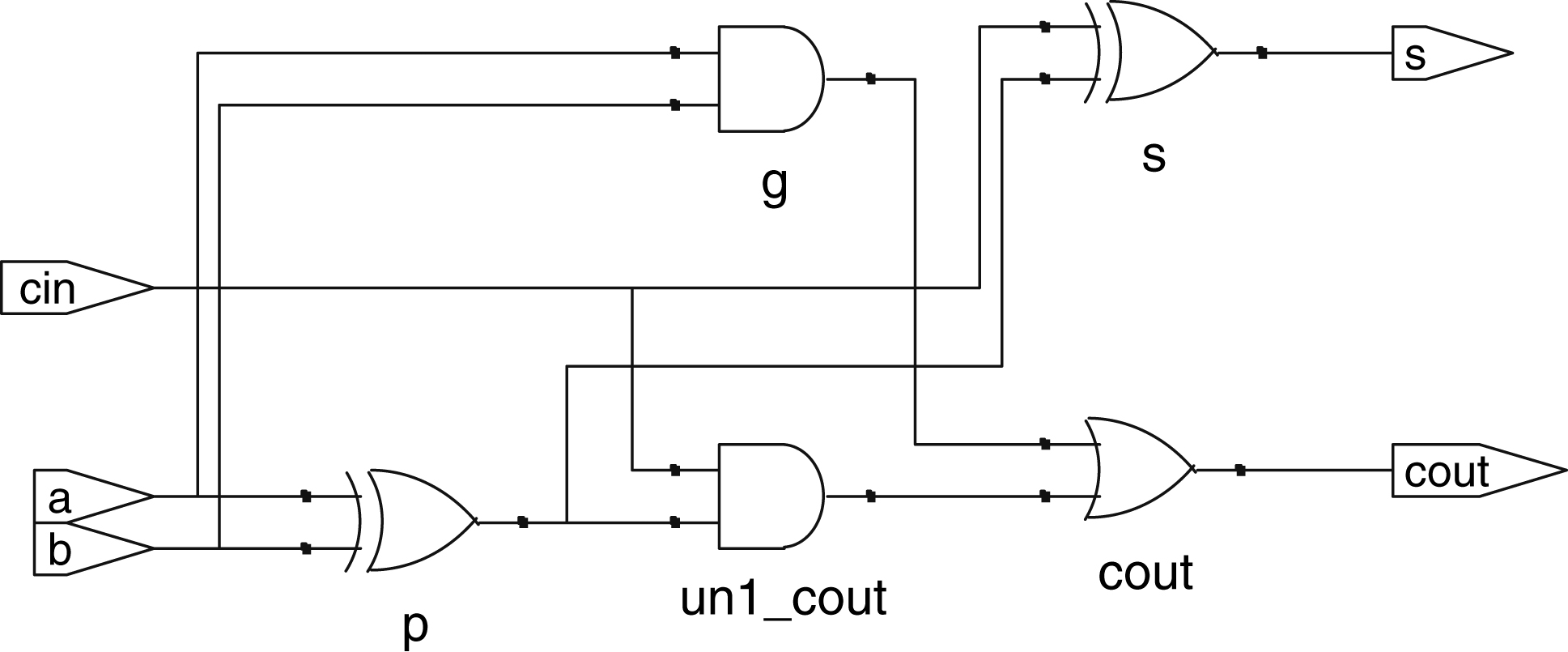 Copyright © 2016 Elsevier Ltd. All rights reserved.
Figure 4.9 tristate synthesized circuit
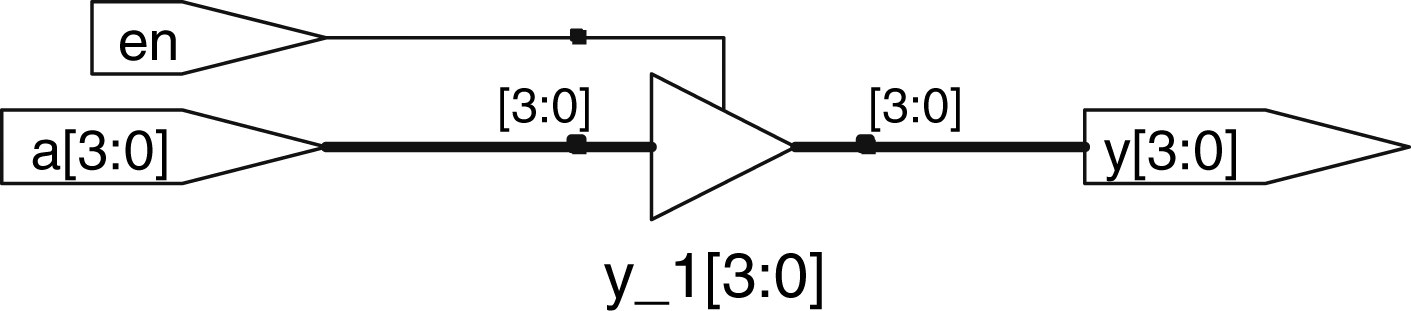 Copyright © 2016 Elsevier Ltd. All rights reserved.
Figure 4.10 Example simulation waveforms with delays (from the ModelSim simulator)
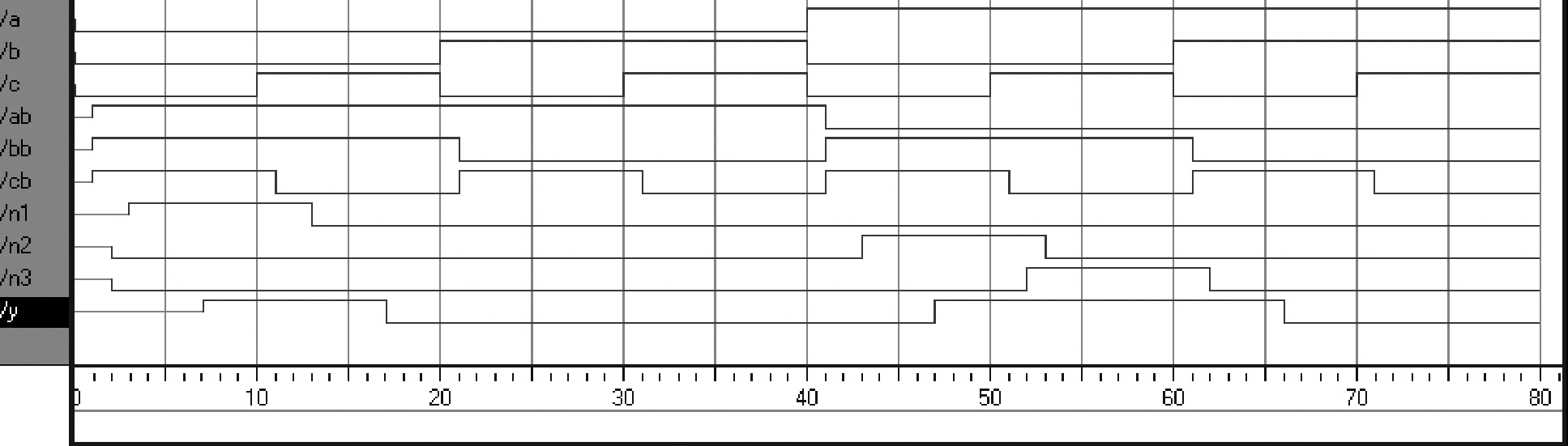 Copyright © 2016 Elsevier Ltd. All rights reserved.
Figure 4.11 mux4 synthesized circuit
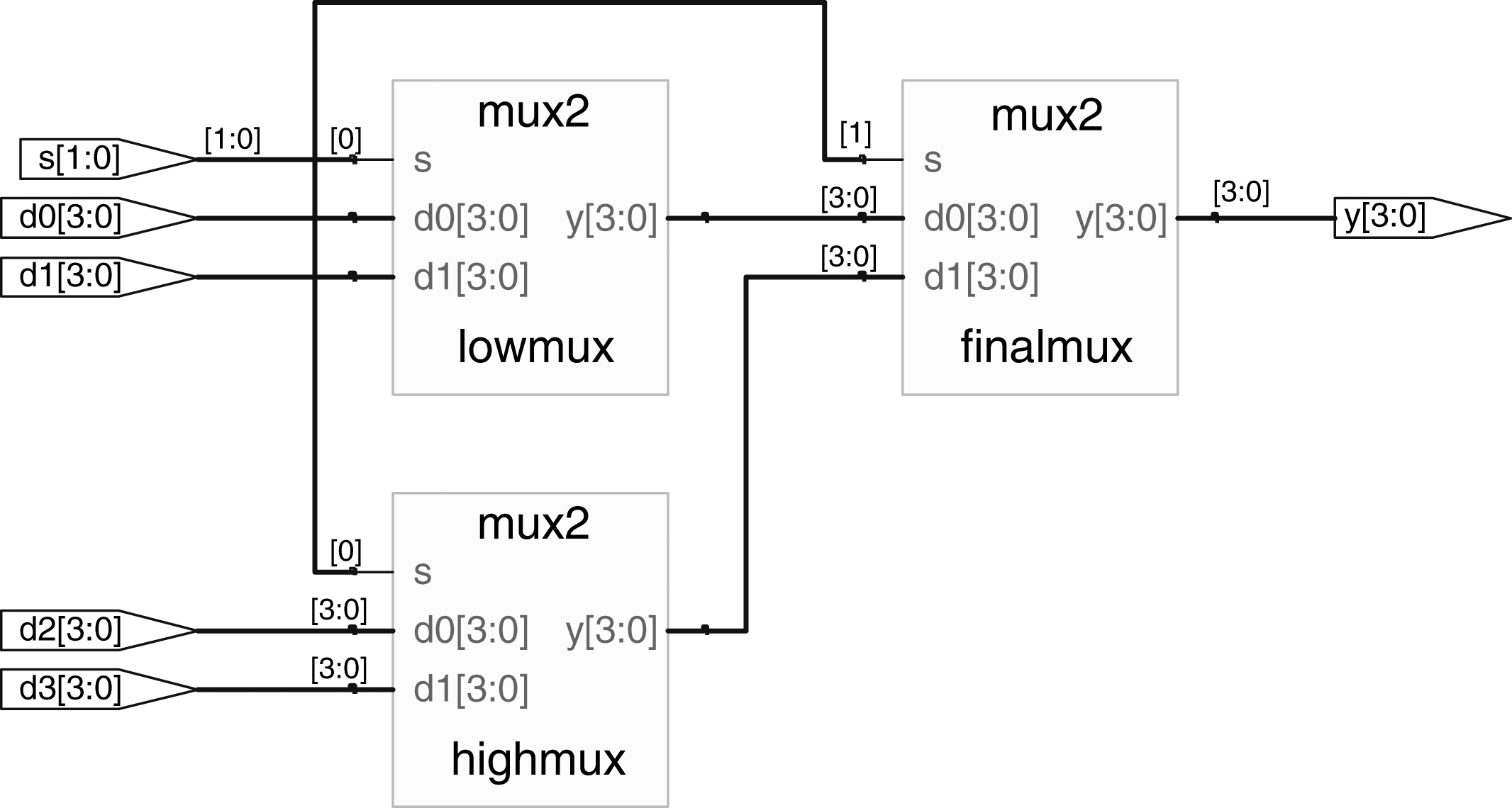 Copyright © 2016 Elsevier Ltd. All rights reserved.
Figure 4.12 mux2 synthesized circuit
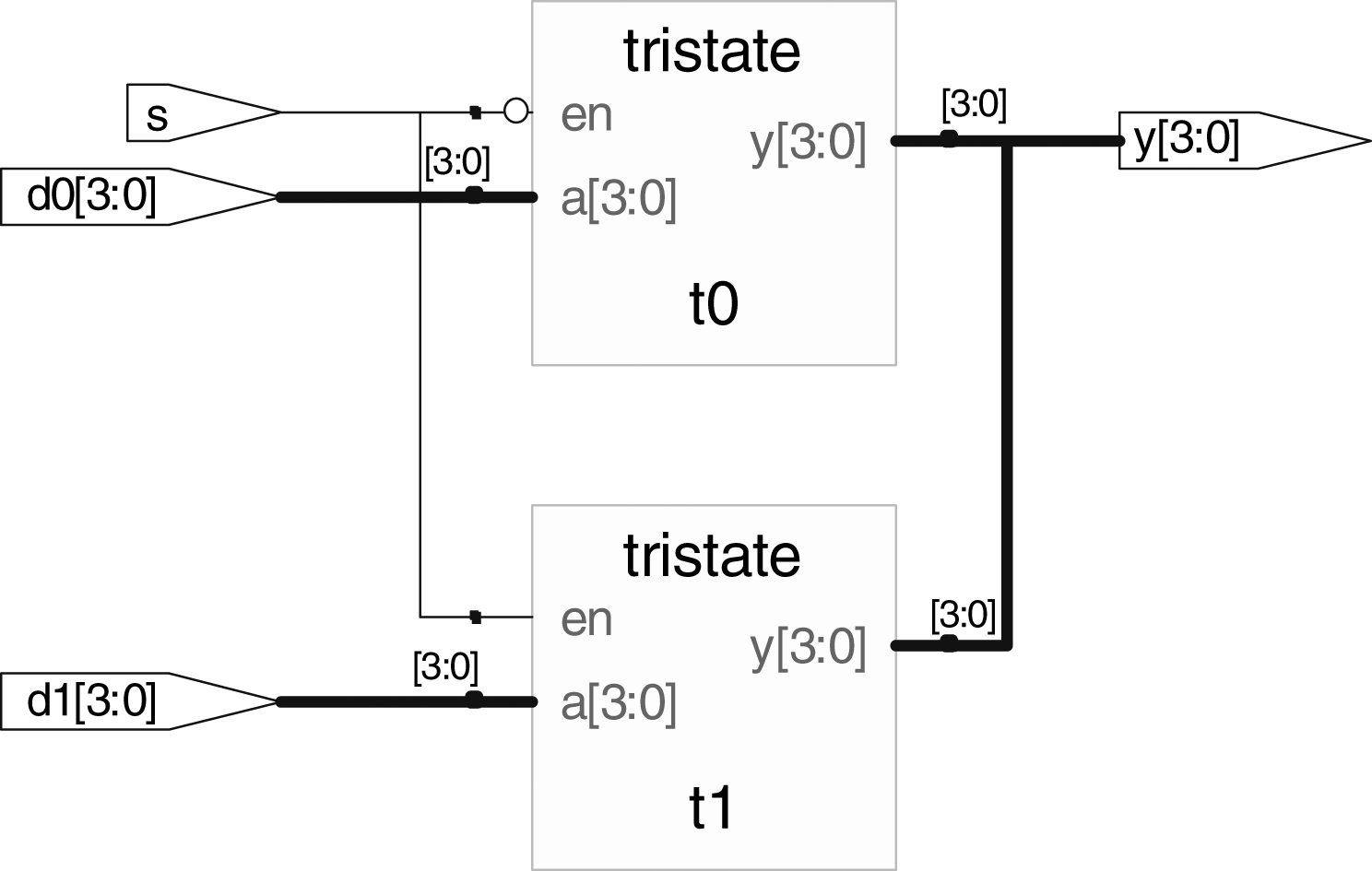 Copyright © 2016 Elsevier Ltd. All rights reserved.
Figure 4.13 mux2_8 synthesized circuit
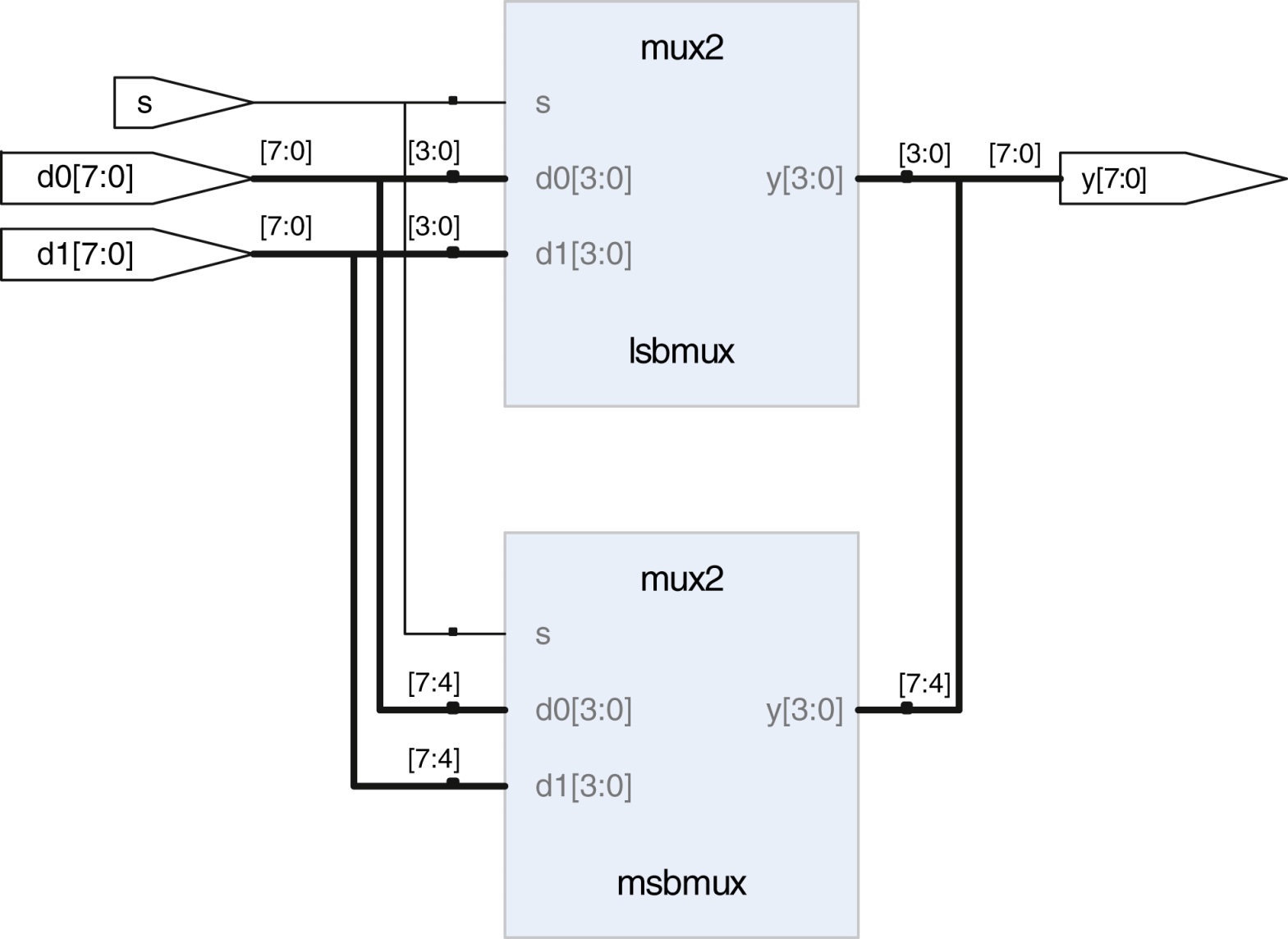 Copyright © 2016 Elsevier Ltd. All rights reserved.
Figure 4.14 flop synthesized circuit
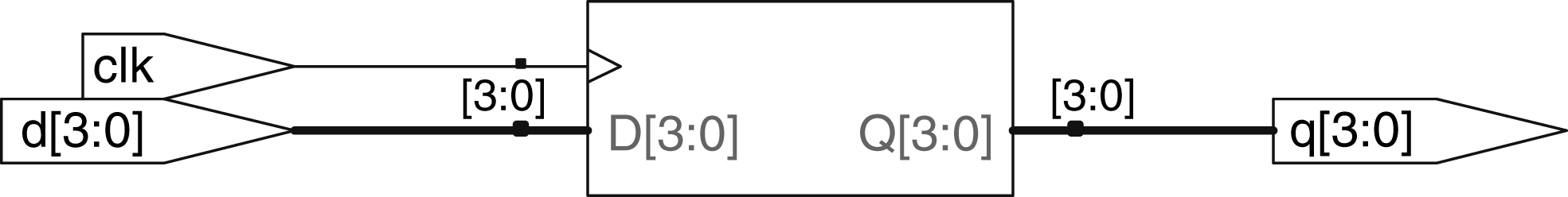 Copyright © 2016 Elsevier Ltd. All rights reserved.
Figure 4.15 flopr synthesized circuit (a) asynchronous reset, (b) synchronous reset
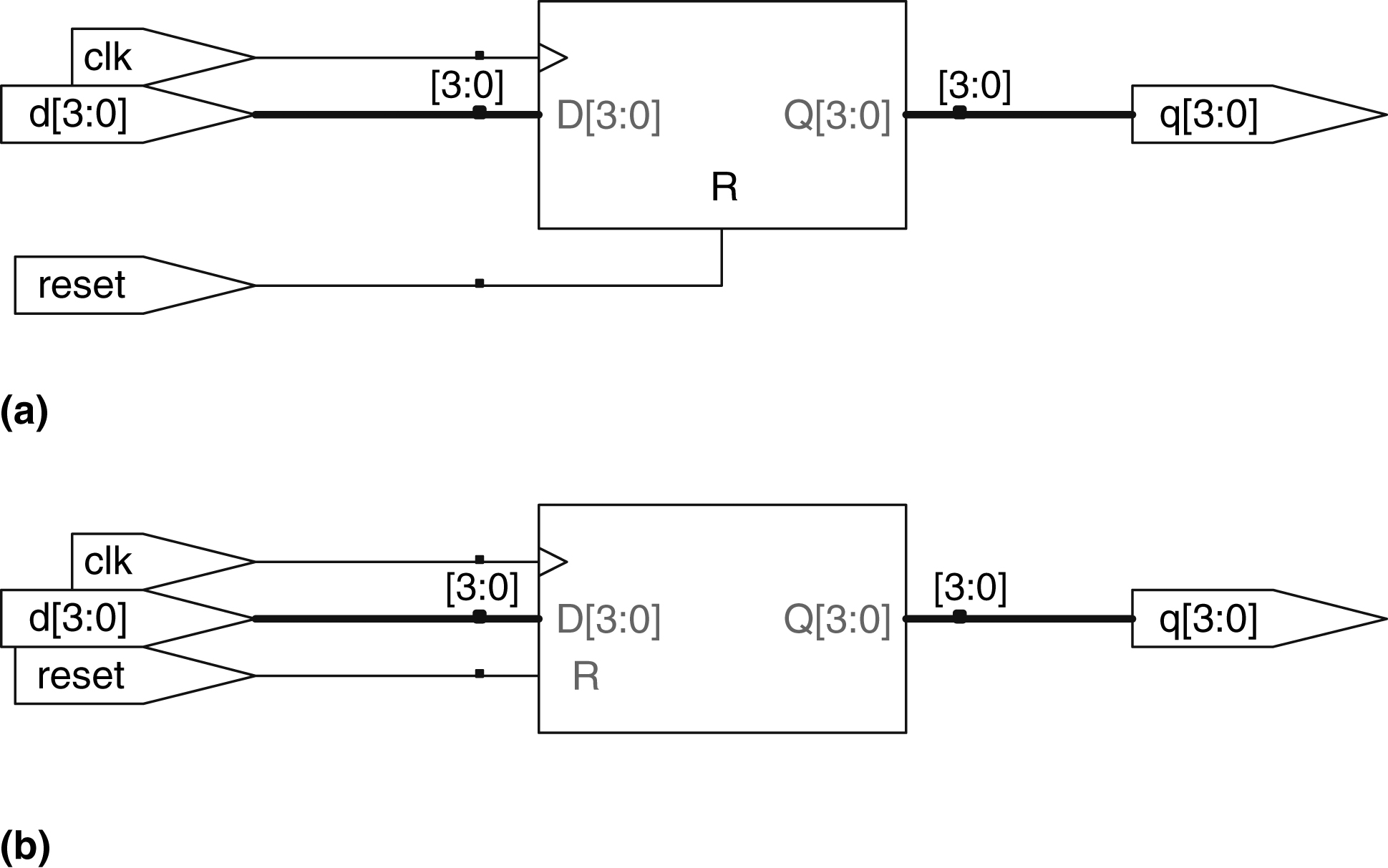 Copyright © 2016 Elsevier Ltd. All rights reserved.
Figure 4.16 flopenr synthesized circuit
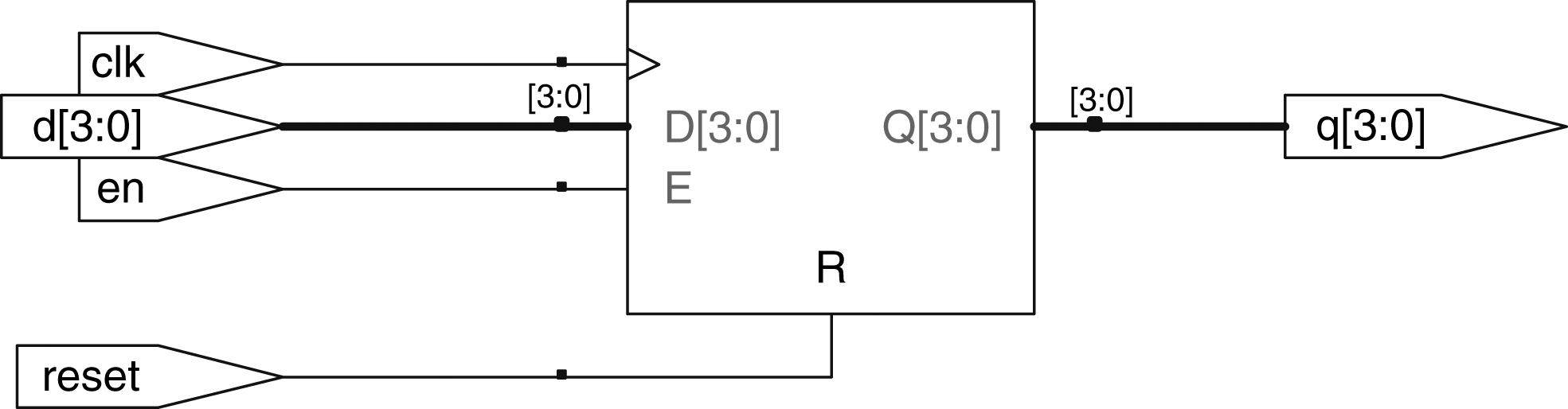 Copyright © 2016 Elsevier Ltd. All rights reserved.
Figure 4.17 Synchronizer circuit
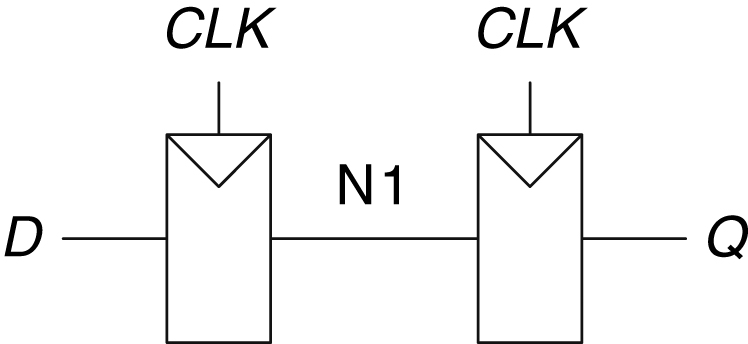 Copyright © 2016 Elsevier Ltd. All rights reserved.
Figure 4.18 sync synthesized circuit
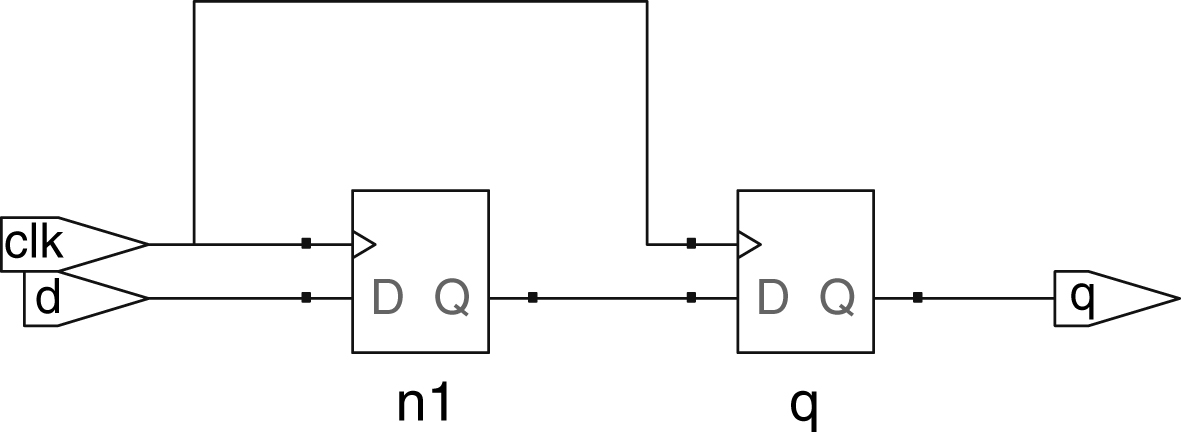 Copyright © 2016 Elsevier Ltd. All rights reserved.
Figure 4.19 latch synthesized circuit
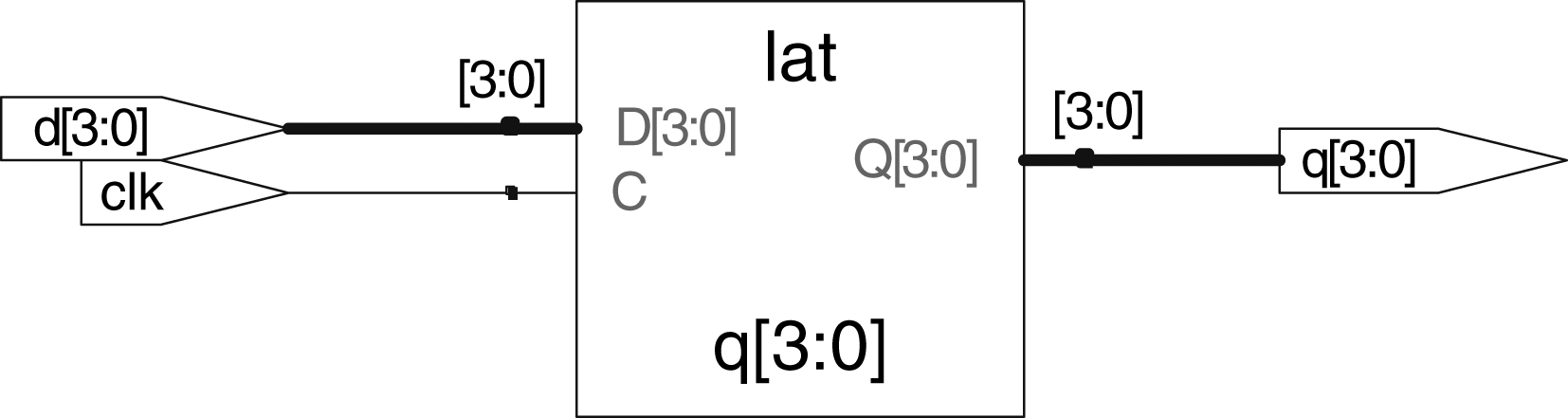 Copyright © 2016 Elsevier Ltd. All rights reserved.
Figure 4.20 sevenseg synthesized circuit
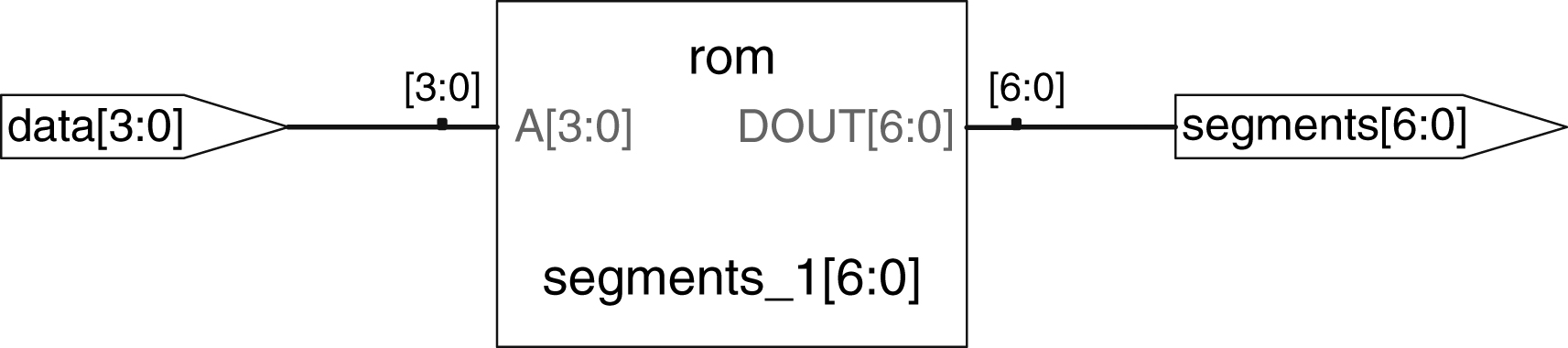 Copyright © 2016 Elsevier Ltd. All rights reserved.
Figure 4.21 decoder3_8 synthesized circuit
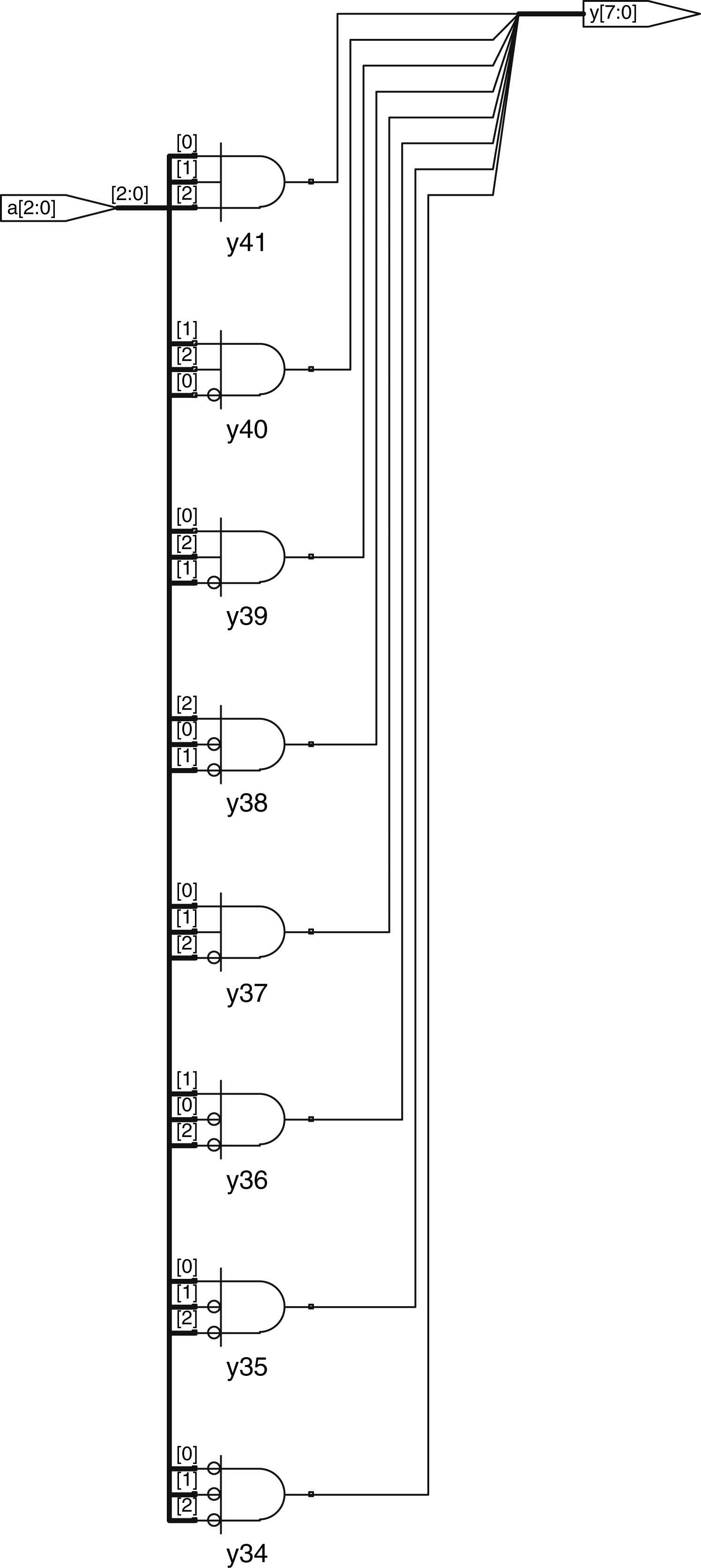 Copyright © 2016 Elsevier Ltd. All rights reserved.
Figure 4.22 priorityckt synthesized circuit
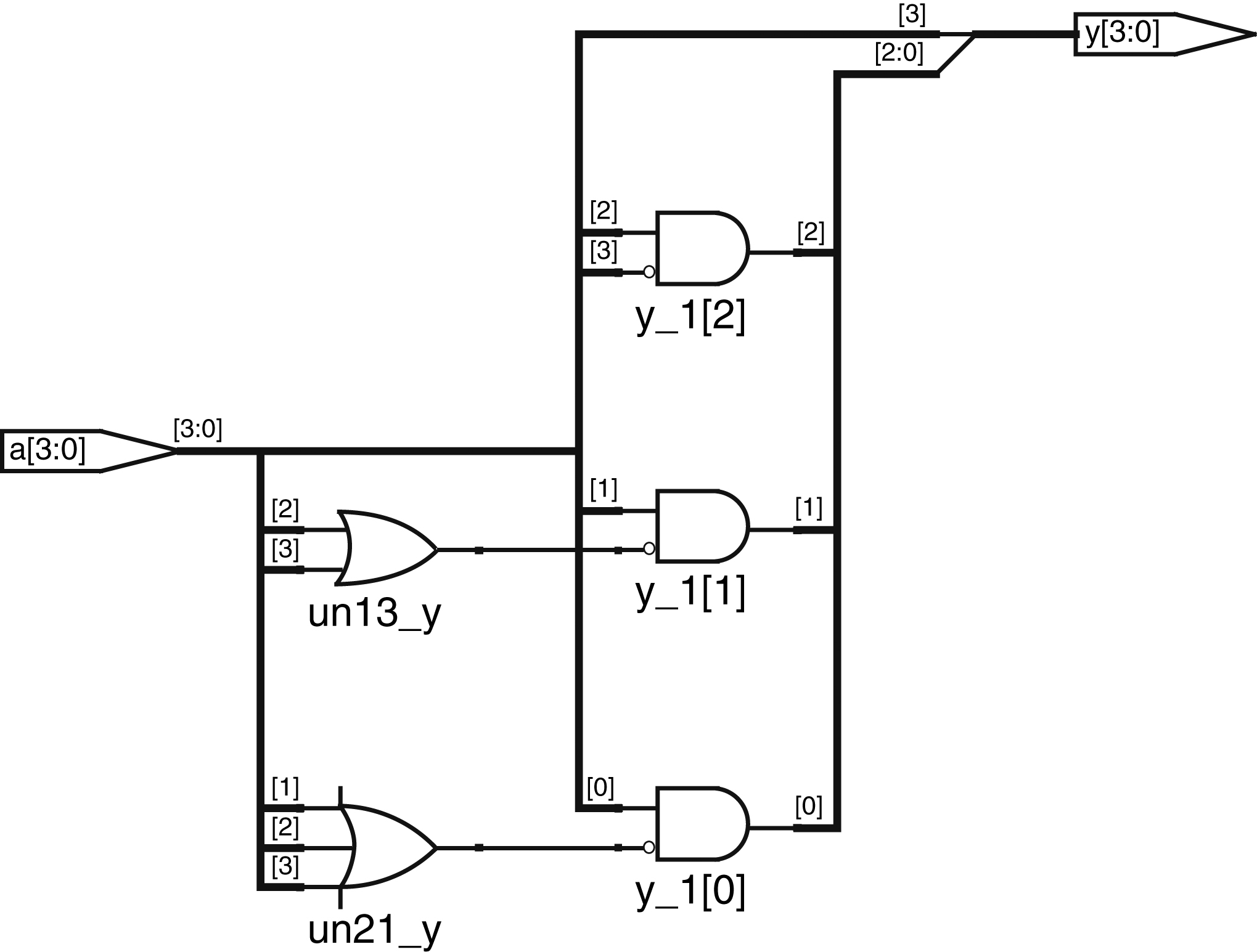 Copyright © 2016 Elsevier Ltd. All rights reserved.
Figure 4.23 priority_casez synthesized circuit
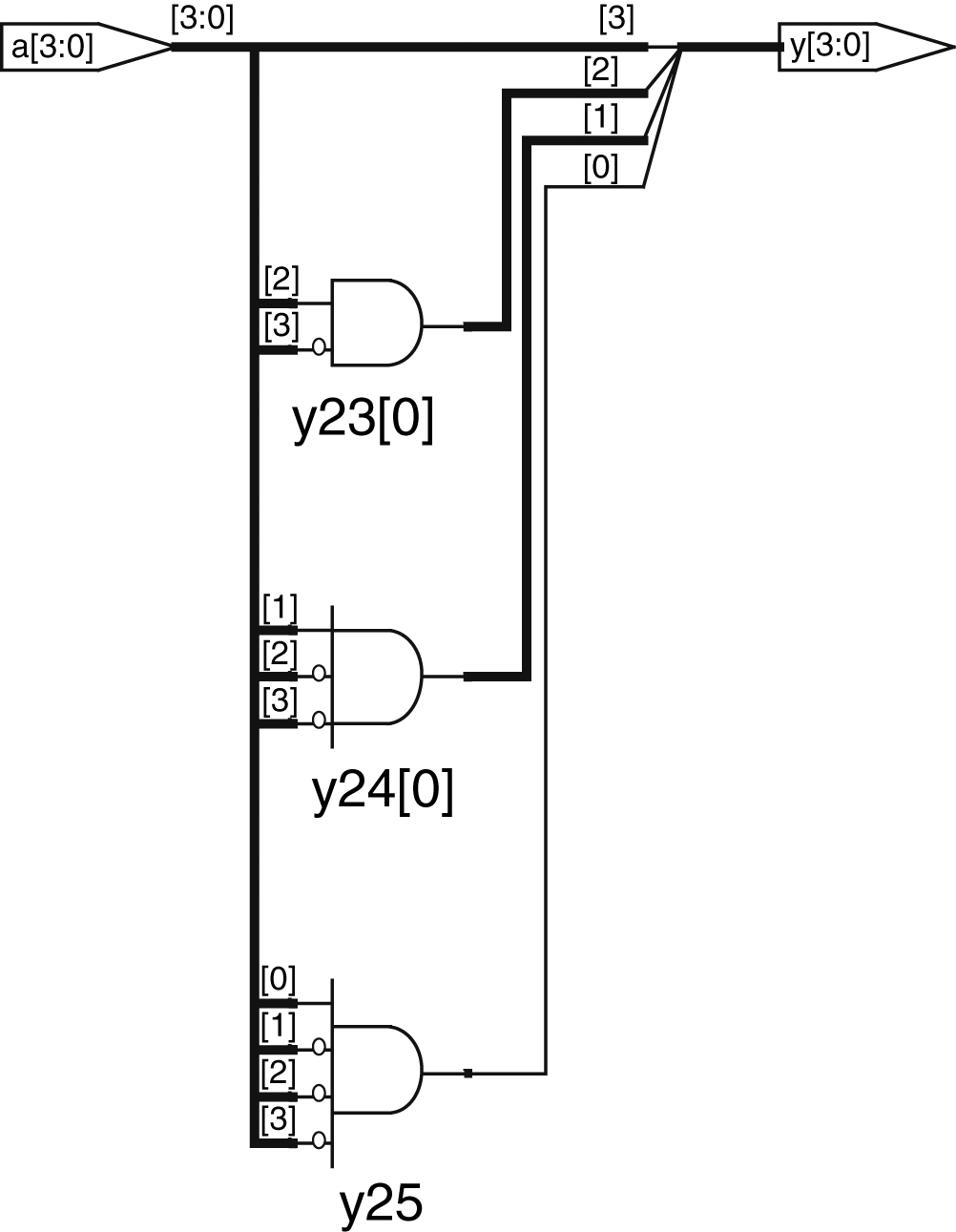 Copyright © 2016 Elsevier Ltd. All rights reserved.
Figure 4.24 syncbad synthesized circuit
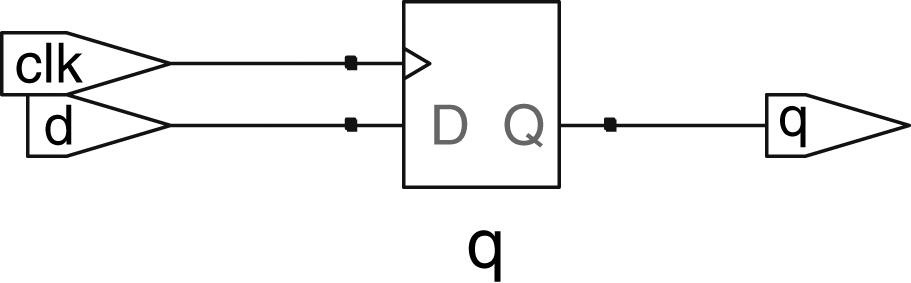 Copyright © 2016 Elsevier Ltd. All rights reserved.
Figure 4.25 priority_casez synthesized circuit
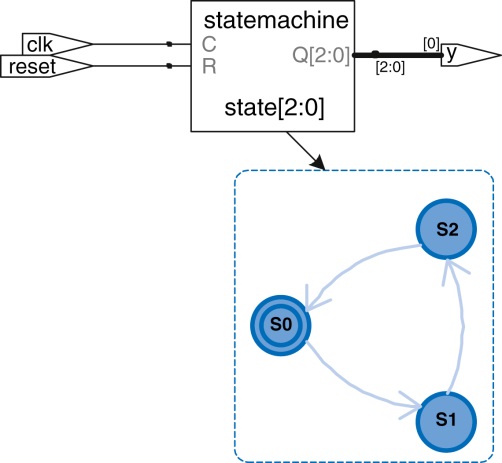 Copyright © 2016 Elsevier Ltd. All rights reserved.
Figure 4.26 patternMoore synthesized circuit
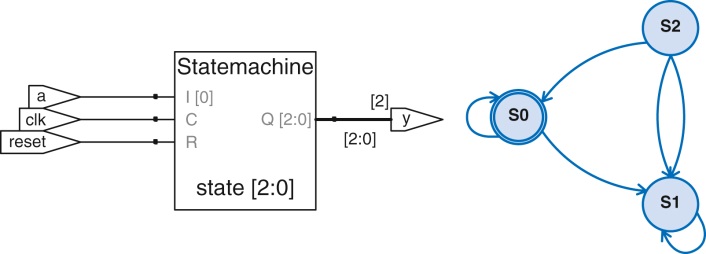 Copyright © 2016 Elsevier Ltd. All rights reserved.
Figure 4.27 patternMealy synthesized circuit
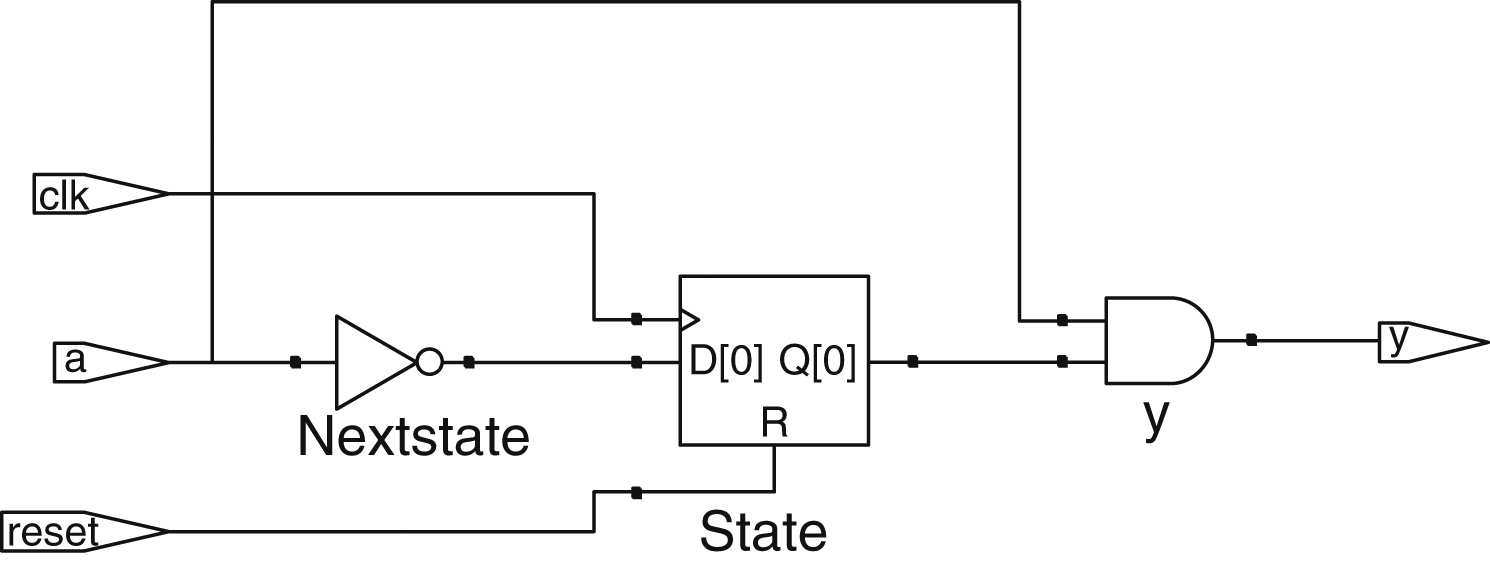 Copyright © 2016 Elsevier Ltd. All rights reserved.
Figure 4.28 and23 synthesized circuit
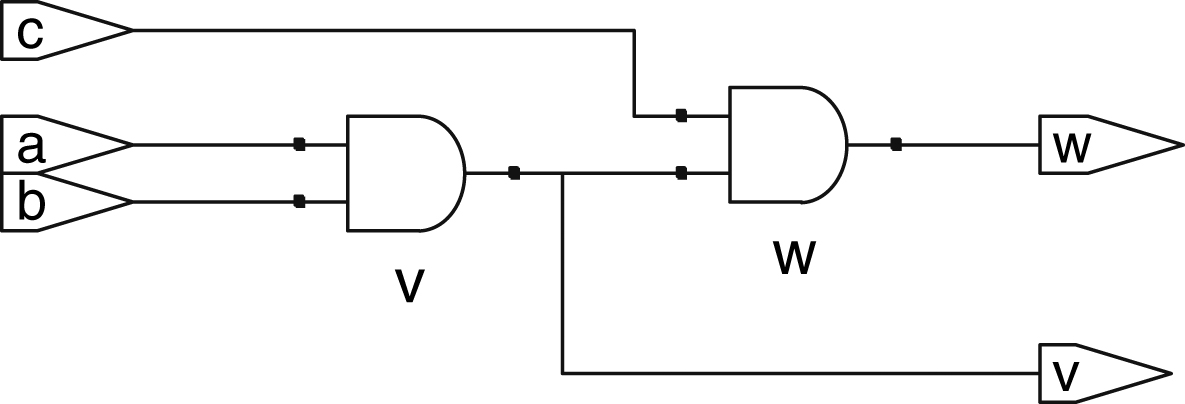 Copyright © 2016 Elsevier Ltd. All rights reserved.
Figure 4.29 mux4_12 synthesized circuit
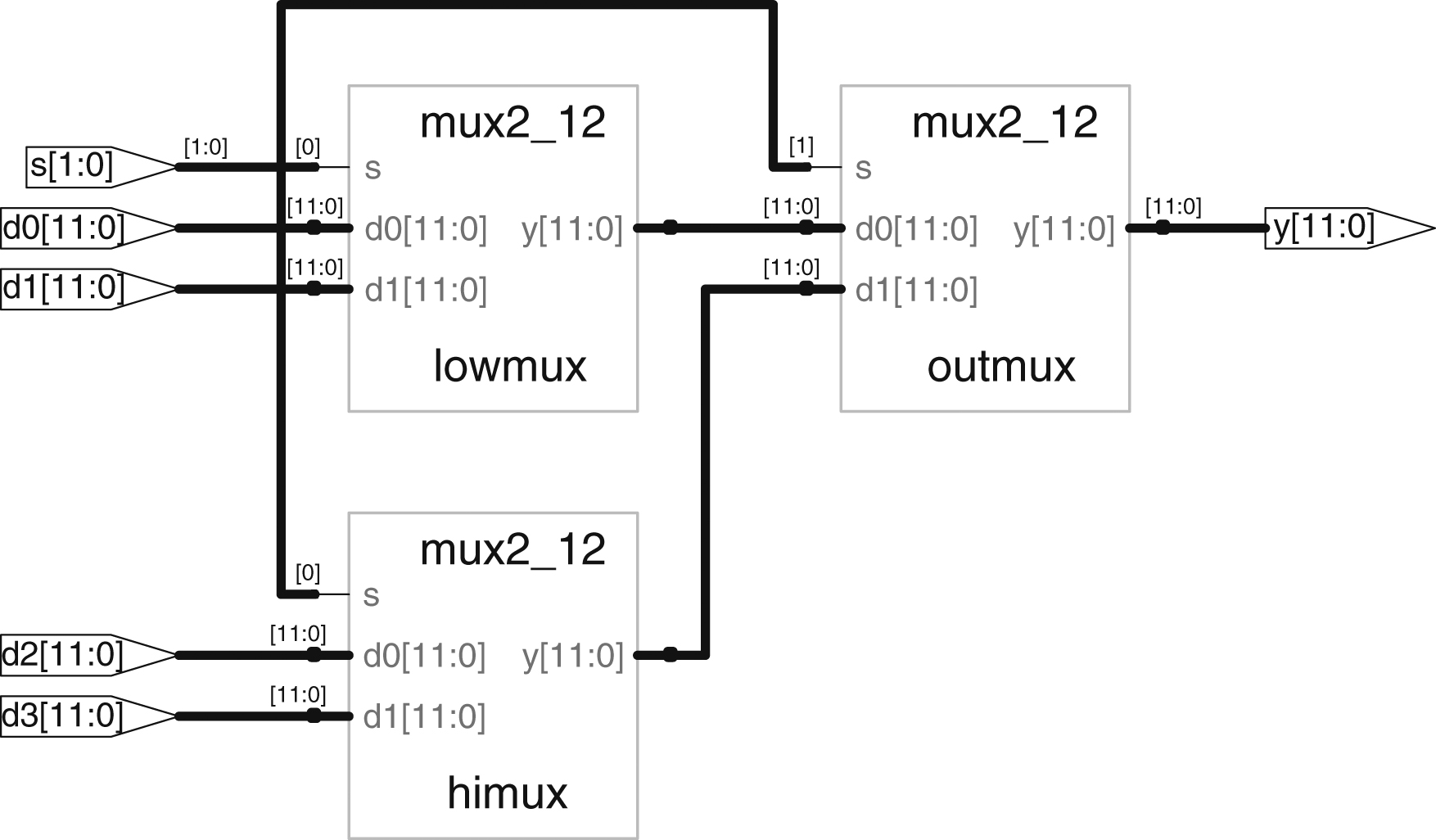 Copyright © 2016 Elsevier Ltd. All rights reserved.
Figure 4.30 andN synthesized circuit
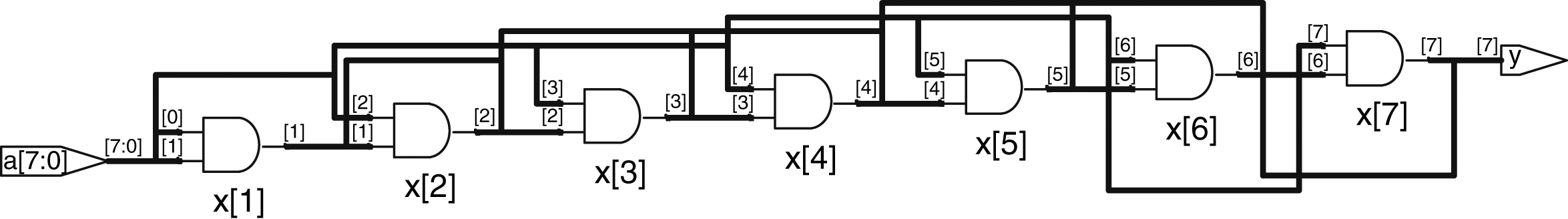 Copyright © 2016 Elsevier Ltd. All rights reserved.
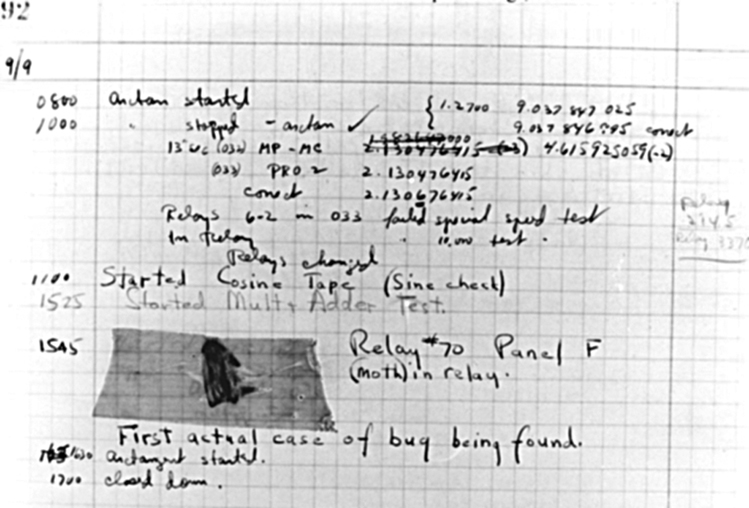 Copyright © 2016 Elsevier Ltd. All rights reserved.
Figure u04-01
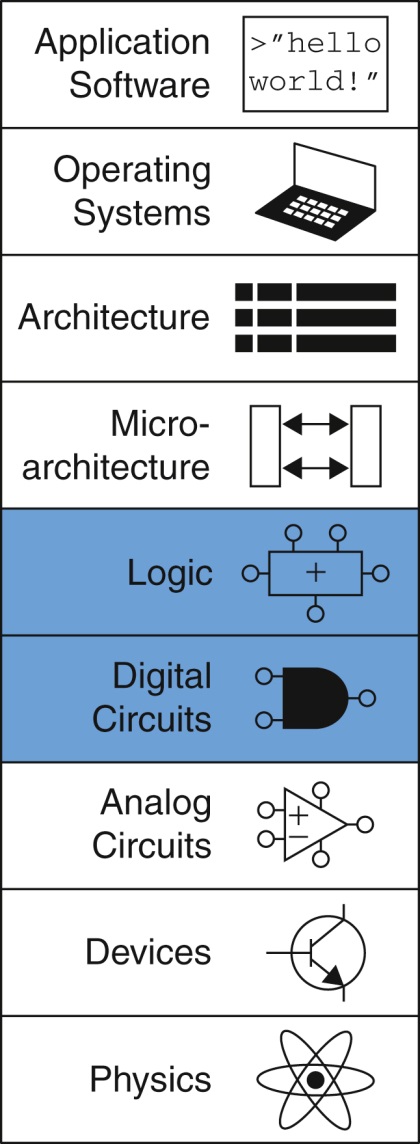 Copyright © 2016 Elsevier Ltd. All rights reserved.